แนวปฏิบัติทางการบัญชีมาตรฐานการบัญชีภาครัฐ และการนำเสนองบการเงิน
ผศ.ภัทราพร ปุณะตุง
1
มาตรฐานการบัญชีภาครัฐ ฉบับที่ 1  (กุมภาพันธ์ 2556)
วัตถุประสงค์
เพื่อให้มั่นใจว่างบการเงินจะสามารถเปรียบเทียบได้กับงบการเงินในงวดก่อนๆ ของหน่วยงาน และงบการเงินของหน่วยงานอื่น 
ครอบคลุมถึงข้อกำหนดโดยรวมของการนำเสนองบการเงิน        แนวปฏิบัติเกี่ยวกับโครงสร้างและข้อกำหนดขั้นต่ำสำหรับเนื้อหาที่ต้องแสดงในงบการเงินภายใต้หลักการบัญชีเกณฑ์คงค้าง
2
มาตรฐานการบัญชีภาครัฐ ฉบับที่ 1  (กุมภาพันธ์ 2556)
ขอบเขต
ถือปฏิบัติกับการจัดทำและนำเสนองบการเงินตามหลักการบัญชีเกณฑ์คงค้างภายใต้มาตรฐานการบัญชีภาครัฐ
ถือปฏิบัติกับงบการเงินของทุกหน่วยงานโดยเท่าเทียมกัน ไม่ว่าจะเป็นการนำเสนองบการเงินรวม หรืองบการเงินเฉพาะของส่วนราชการ และหน่วยงานภาครัฐลักษณะพิเศษ
งบการเงินที่จัดทำเพื่อสนองความต้องการของผู้ใช้งบการเงิน 
	(ผู้ใช้งบการเงิน ได้แก่ ประชาชนผู้เสียภาษี สมาชิกรัฐสภา เจ้าหนี้   คู่ค้าและคู่สัญญา สื่อมวลชน และบุคลากรของหน่วยงาน เป็นต้น)
3
มาตรฐานการบัญชีภาครัฐ ฉบับที่ 1  (กุมภาพันธ์ 2556)
คำนิยาม
เกณฑ์คงค้าง หมายถึง หลักเกณฑ์ทางบัญชีที่ใช้รับรู้รายการและเหตุการณ์เมื่อเกิดขึ้น มิใช่รับรู้เมื่อการรับหรือจ่ายเงินสดหรือรายการเทียบเท่าเงินสด ซึ่งทำให้รายการและเหตุการณ์ต่างๆ ได้รับการบันทึกบัญชี และแสดงในงบการเงินภายในงวดที่เกี่ยวข้องกับการเกิดรายการและเหตุการณ์นั้น รายการที่รับรู้ภายใต้หลักการบัญชีเกณฑ์คงค้าง ได้แก่ สินทรัพย์ หนี้สิน สินทรัพย์สุทธิ/ส่วนทุน รายได้ และค่าใช้จ่าย
4
มาตรฐานการบัญชีภาครัฐ ฉบับที่ 1  (กุมภาพันธ์ 2556)
คำนิยาม
หน่วยงานภาครัฐลักษณะพิเศษ หมายถึง หน่วยงานอิสระตามรัฐธรรมนูญ องค์การมหาชน หน่วยงานอิสระอื่นของรัฐที่จัดตั้งโดยกฏหมายเฉพาะ มหาวิทยาลัยในกำกับของรัฐ และทุนหมุนเวียน
5
หลักการบัญชี
ความหมายของการบัญชี
การบัญชี เป็นศิลปะของการเก็บรวบรวม บันทึก จำแนก และทำสรุปข้อมูล อันเกี่ยวกับเหตุการณ์ทางเศรษฐกิจ  ในรูปตัวเงิน ผลงานขั้นสุดท้ายของการบัญชี คือ การให้ข้อมูลทางการเงินซึ่งเป็นประโยชน์แก่บุคคลหลายฝ่าย และผู้ที่สนใจในกิจกรรมของกิจการ   (สมาคมนักบัญชีและผู้สอบบัญชีรับอนุญาต แห่งประเทศไทย)
6
ความหมายของการทำบัญชี (Bookkeeping)
การทำบัญชี หมายถึง การบันทึกรายการทางการบัญชีที่เกิดขึ้น จำแนกหมวดหมู่และสรุปผล เพื่อเป็นฐานในการจัดทำงบการเงิน
สรุปความหมายของการบัญชี
 1.    การจดบันทึก (recording)
	     2.    การจำแนก  (classifying)
 	     3.    การสรุปผล (summarizing)
	     4.    การแปลความหมาย (interpreting)
7
ความแตกต่างของการบัญชีกับการทำบัญชี
8
ข้อสมมติการจัดทำและนำเสนองบการเงิน
เกณฑ์คงค้าง (Accrual Basis)
		หมายถึง รายการและเหตุการณ์ทางการบัญชี จะรับรู้เมื่อเกิดขึ้น มิใช่เมื่อมีการรับ และจ่ายเงินสดหรือรายการเทียบเท่าเงินสด
การดำเนินงานต่อเนื่อง (Going-concern Concept)
		หมายถึง กิจการจะดำเนินงานต่อเนื่อง และดำรงอยู่ต่อไปในอนาคต เพื่อให้ประสบผลสำเร็จตามแผนงาน และเป้าหมาย   หรือข้อผูกพัน  ที่ได้กำหนดไว้
9
ลักษณะเชิงคุณภาพของงบการเงิน
ความเข้าใจได้ (Understandability) 
		หมายถึง ข้อมูลทางการบัญชีที่นำเสนอในงบการเงินต้องช่วยให้ผู้ใช้งบการเงินเข้าใจ และใช้ประโยชน์ต่อการตัดสินใจของผู้ใช้ที่มีความรู้พื้นฐานอย่างเพียงพอ
เกี่ยวข้องกับการตัดสินใจ (Relevance) 
		หมายถึง ข้อมูลทางการบัญชีช่วยให้ผู้ใช้งบการเงินสามารถคาดคะเนฐานะการเงินและผลการดำเนินงานในอนาคต รวมทั้ง เรื่องอื่น ๆ หรือเรียกว่า เป็นข้อมูลที่ให้ประโยชน์ต่อการตัดสินใจ         เชิงเศรษฐกิจ
10
ลักษณะเชิงคุณภาพของงบการเงิน (ต่อ)
ความเชื่อถือได้ (Reliability) 
		หมายถึง ข้อมูลนั้นไม่มีความผิดพลาดที่มีนัยสำคัญ ปราศจากความลำเอียง  ผู้ใช้ข้อมูล สามารถเชื่อได้ ว่าข้อมูลนั้นแสดงสภาพทางเศรษฐกิจ หรือเหตุการณ์ต่าง ๆ ที่แสดงความเชื่อถือได้ของข้อมูล
เปรียบเทียบกันได้ (Comparability) 
		หมายถึง   การเปรียบเทียบงบการเงินของกิจการในรอบระยะเวลาต่างกัน หรือการเปรียบเทียบงบการเงินของธุรกิจต่าง ๆ
11
องค์ประกอบของงบการเงิน (Financial Statements)
งบการเงินฉบับสมบูรณ์ประกอบด้วย 
		1. งบแสดงฐานะการเงิน  
		2. งบแสดงผลการดำเนินงานทางการเงิน
		3. งบแสดงการเปลี่ยนแปลงสินทรัพย์สุทธิ/ส่วนทุน
		4. งบกระแสเงินสด 
		5. รายการเปรียบเทียบงบประมาณที่ได้รับอนุมัติจัดสรรและจำนวนเงินที่ใช้จริง
		6. หมายเหตุประกอบงบการเงิน (นโยบายการบัญชีที่สำคัญ และข้อมูลที่ให้คำอธิบายอื่น)
12
งบแสดงฐานะการเงิน (งบดุล) (Statements of Financial Position)
งบแสดงฐานะการเงิน คือ รายงานทางการเงินที่ทำขึ้นตามหลักการบัญชี เพื่อแสดงให้เห็นฐานะทางการเงินของหน่วยงาน  ณ วันใดวันหนึ่ง ว่ามีสินทรัพย์และหนี้สินประเภทอะไร เป็นมูลค่าเท่าใด และมีส่วนทุน(ส่วนของเจ้าของ) เป็นจำนวนเงินเท่าใด  
ตามสมการคือ
สินทรัพย์ = หนี้สิน + ส่วนของเจ้าของ
13
สมการบัญชี (Accounting Equation)
	สินทรัพย์ 	=  หนี้สิน + ส่วนทุน (ส่วนของเจ้าของ)
				หรือ
	สินทรัพย์สุทธิ / ส่วนทุน  =  สินทรัพย์ - หนี้สิน
14
สินทรัพย์  (Assets)
สินทรัพย์ หมายถึง  ทรัพยากรที่อยู่ในการควบคุมของหน่วยงาน อันเป็นเหตุการณ์ในอดีต และคาดว่าจะทำให้เกิดประโยชน์ชิงเศรษฐกิจในอนาคต หรือศักยภาพในการให้บริการเพิ่มขึ้นแก่หน่วยงาน 
สินทรัพย์นั้นอาจมีตัวตนหรือไม่มีตัวตนก็ได้ และอาจเคลื่อนที่ได้หรือเคลื่อนที่ไม่ได้ก็ได้  ซึ่งหน่วนงานได้มาโดยการซื้อ แลกเปลี่ยน หรือผลิตขึ้นเอง)
15
ประเภทของสินทรัพย์
1. สินทรัพย์หมุนเวียน
	(Current Assets)
2. สินทรัพย์ไม่หมุนเวียน
	(Non – Current Assets)
16
สินทรัพย์หมุนเวียน (Current Assets)
สินทรัพย์หมุนเวียน หมายถึง   เงินสดหรือรายการเทียบเท่าเงินสด ซึ่งไม่มีข้อจำกัดในการใช้ หน่วยงานมีวัตถุประสงค์หลักที่จะถือสินทรัพย์ไว้เพื่อการดำเนินงาน  หรือถือไว้ในระยะสั้น และกิจการคาดว่าจะได้รับประโยชน์จากสินทรัพย์นั้นภายใน 12 เดือนนับจากวันสิ้นรอบระยะเวลารายงาน
สินทรัพย์ไม่หมุนเวียน (Non Current Assets)
สินทรัพย์ไม่หมุนเวียน หมายถึง สินทรัพย์ที่ไม่สามารถเปลี่ยนเป็นเงินสดได้ทันที หรือภายในอนาคตอันใกล้ หรือภายในรอบระยะเวลาดำเนินงาน
17
รายการถือเป็นสินทรัพย์
เงินสดและรายการเทียบเท่าเงินสด
ลูกหนี้จากรายการที่มีการแลกเปลี่ยน
เงินค้างรับจากรายการที่ไม่มีการแลกเปลี่ยน
เงินให้กู้ยืมระยะสั้น
เงินลงทุนระยะสั้น
สินค้าคงเหลือ
วัสดุคงเหลือ
เงินให้กู้ยืมระยะยาว
เงินลงทุนระยะยาว
ที่ดิน อาคารและอุปกรณ์
สินทรัพย์ไม่มีตัวตน
สินทรัพย์หมุนเวียน
สินทรัพย์ไม่หมุนเวียน
18
หนี้สิน (Liabilities)
หนี้สิน หมายถึง ภาระผูกพันในปัจจุบันของหน่วย ภาระผูกพันดังกล่าว เป็นผลของเหตุการณ์ในอดีต ซึ่งการชำระภาระผูกพันนั้นคาดว่าจะส่งผลให้กิจการสูญเสียทรัพยากรที่มีประโยชน์เชิงเศรษฐกิจในอนาคต หรือศักยภาพในการให้บริหาร
19
ประเภทของหนี้สิน
1. หนี้สินหมุนเวียน 
		(Current Liabilities)
	2. หนี้สินไม่หมุนเวียน 
		(Non Current Liabilities)
20
หนี้สินหมุนเวียน (Current Liabilities)
หนี้สินหมุนเวียน หมายถึง หนี้สินที่ถึงกำหนดชำระภายในระยะเวลา 12เดือน นับจากวันสิ้นรอบระยะเวลารายงาน และหน่วยงานคาดว่าจะชำระหนี้สินคืนภายในระยะเวลาดำเนินงานปกติ
หนี้สินไม่หมุนเวียน  (Non – current Liabilities)
หนี้สินไม่หมุนเวียน หมายถึง หนี้สินที่มีระยะเวลาการชำระเงินคืนเกินกว่าระยะเวลา 12เดือน นับจากวันสิ้นรอบระยะเวลารายงาน หรือเกินกว่ารอบระยะเวลาการดำเนินงานตามปกติของหน่วยงาน
21
รายงานที่ถือเป็นหนี้สิน
เจ้าหนี้เงินโอน
 เจ้าหนี้จากรายการที่มีการแลกเปลี่ยน
 เงินกู้ยืมระยะสั้น
 เงินรับฝากระยะสั้น
 ประมาณหนี้สินระยะสั้น
 เงินกู้ยืมระยะยาว
 เจ้าหนี้เงินโอนและรายการอุดหนุนระยะยาว
 เงินกู้ยืมระยะยาว
 เจ้าหนี้ตามสัญญาเช่าการเงินระยะยาว
เงินรับฝากระยะยาว
ประมาณการหนี้สินระยะยาว
หนี้สินไม่หมุนเวียนอื่น
หนี้สินหมุนเวียน
หนี้สินไม่หมุนเวียน
22
ส่วนทุน / สินทรัพย์สุทธิ
ส่วนทุน/สินทรัพย์สุทธิ หมายถึง มูลค่าคงเหลือในงบแสดงฐานะ การเงิน (สินทรัพย์ – หนี้สิน) 
 สินทรัพย์สุทธิ/ส่วนทุน อาจเป็นได้ทั้งยอดบวกหรือลบ
23
รายการที่ถือเป็นสินทรัพย์สุทธิ / ส่วนทุน
ทุน 
รายได้สูง/(ต่ำ)กว่าค่าใช้จ่ายสะสม
องค์ประกอบอื่นของสินทรัพย์สุทธิ/ส่วนทุน
24
ตัวอย่างงบแสดงฐานะการเงิน
25
26
27
สินทรัพย์ =  หนี้สิน + ส่วนทุน
       1,655,000 = 1,269,000 + 386,000
28
งบแสดงผลการดำเนินงานทางการเงิน (งบกำไรขาดทุน)
งบแสดงผลการดำเนินงานทางการเงิน หมายถึง รายงานทางการเงินที่แสดงรายได้ และค่าใช้จ่ายทั้งหมดที่รับรู้ในระหว่างงวดเพื่อนำมาคำนวณเป็นรายได้สูง/(ต่ำ)กว่าค่าใช้จ่ายสำหรับงวด 
รายได้ – ค่าใช้จ่าย = รายได้สูง/(ต่ำ)กว่าค่าใช้จ่ายสำหรับงวด
29
รายได้ (Revenues)
รายได้ หมายถึง กระแสไหลเข้าของประโยชน์เชิงเศรษฐกิจ หรือศักยภาพในการให้บริการในระหว่างงวด      การรายงานซึ่งส่งผลต่อการเพิ่มขึ้นในสินทรัพย์สุทธิ/ส่วนทุน แต่ไม่รวมถึงการเพิ่มขึ้นที่เกี่ยวข้องกับส่วนสมทบจากผู้เป็นเจ้าของ
30
รายการที่ถือเป็นรายได้
รายได้จากงบประมาณ
รายได้จากการขายสินค้าหรือบริการ
รายได้จากการอุดหนุนและบริจาค
รายได้อื่น
31
ค่าใช้จ่าย (Expenses)
ค่าใช้จ่าย หมายถึง ผลประโยชน์เชิงเศรษฐกิจ หรือศักยภาพในการให้บริการที่ลดลงในงวดการรายงาน โดยอยู่ในรูปของกระแสไหลออก หรือการใช้ไปซึ่งสินทรัพย์ต่างๆ หรือการ       ก่อหนี้สินต่างๆ ที่ส่งผลต่อการลดลงในส่วนของสินทรัพย์สุทธิ/ส่วนทุน ทั้งนี้ ไม่รวมรายการที่เกี่ยวข้องกับการจัดสรรให้แก่ผู้เป็นเจ้าของทั้งหลาย
32
รายการที่ถือเป็นค่าใช้จ่าย
ค่าใช้จ่ายบุคลากร
ค่าบำเหน็จบำนาญ
ค่าตอบแทน
ค่าใช้สอย
ค่าวัสดุ
ค่าสาธารณูปโภค
ค่าเสื่อมราคาและค่าตัดจำหน่าย
ค่าใช้จ่ายจากการอุดหนุนและบริจาค
ค่าใช้จ่ายอื่น
ต้นทุนทางการเงิน คือ ดอกเบี้ยจ่าย
33
ตัวอย่างงบแสดงผลการดำเนินงานทางการเงิน
34
35
วงจรทางการบัญชี (Accounting Cycle)
วงจรทางการบัญชี เป็นลำดับขั้นตอนของการบันทึกบัญชีที่เริ่มตั้งแต่การวิเคราะห์รายการค้า และการบันทึกรายการบัญชีที่เกิดขึ้น จนกระทั่งถึงการจัดทำงบการเงินของรอบระยะเวลาบัญชีหนึ่ง ๆ
36
หน่วยงานต้องปฏิบัติ
37
รายการค้า (Business Transactions)
รายการค้า หมายถึง เหตุการณ์เชิงเศรษฐกิจของหน่วยงานที่       ถูกบันทึกโดยผู้ทำบัญชี เป็นเหตุการณ์ที่เกิดขึ้นแล้ว และส่งผลกระทบต่อองค์ประกอบของสมการบัญชี ทำให้สินทรัพย์ หนี้สิน และส่วนของเจ้าของเปลี่ยนแปลงไป ทั้งในทางที่เพิ่มขึ้นหรือลดลง เช่น 
-  ได้รับเงินจากรายได้ค่าลงทะเบียนอบรม 250,000 บาท 
 - นำเงินสดฝากธนาคาร 230,000 บาท
 - ถอนเงินจากธนาคาร 230,000 บาท 
 - จ่ายค่าตอบแทนวิทยากรในการจัดอบรม 10,000 บาท
 - จ่ายค่าอาหารและเครื่องดื่มในการจัดอบรม  75,000 บาท 
 - นำเงินส่งให้มหาวิทยาลัย 20 % ของรายรับ จำนวน 50,000 บาท
38
หลักการบันทึกบัญชี
หลักการบันทึกบัญชี หมายถึง การบันทึกบัญชี 	
	- ด้านเดบิต (Dr.) หรือด้านซ้ายของบัญชีแยกประเภท เพื่อบันทึกการ
			เพิ่มขึ้น (+)   หรือลดลง  (-) 
	- ด้านเครดิต (Cr.) หรือด้านขวาของบัญชีแยกประเภท เพื่อบันทึกการ
			เพิ่มขึ้น (+)  หรือลดลง (-) 
	โดยอยู่บนแนวคิดทางการบัญชี สมการบัญชี และหลักการบัญชีคู่   อันส่งผลไปสู่การวิเคราะห์รายการค้า และการบันทึกบัญชีทางด้านเดบิตและด้านเครดิตต่อไป
39
สมการบัญชี (Accounting Equation)
สมการบัญชี หมายถึง   ผลการบันทึกรายการบัญชีทั้งด้านเดบิตและด้านเครดิต  ด้วยจำนวนที่เท่ากันตามหลักการบัญชีคู่
* สมการบัญชี :
	  สินทรัพย์   =  หนี้สิน  +   ส่วนทุน
* ความสัมพันธ์ระหว่าง สมการบัญชี กับรายได้และค่าใช้จ่าย
	รายได้สูง(ต่ำ)กว่าค่าใช้จ่ายสุทธิ= รายได้ – ค่าใช้จ่าย
    สินทรัพย์ = หนี้สิน + ส่วนทุน  + รายได้ – ค่าใช้จ่าย
40
บัญชีแยกประเภทรูปตัวที
41
หลักการบัญชีคู่ 
      หลักการบัญชีคู่ เป็นวิธีการบันทึกบัญชี ตามหลักสมการบัญชี เมื่อมีรายการค้าเกิดขึ้น จะบันทึกบัญชี 2 ด้าน คือ ด้านเดบิต (Dr.)  และ  ด้านเครดิต (Cr.)   ด้วยจำนวนเงินที่เท่ากัน
42
สินทรัพย์
หนี้สิน
ส่วนทุน
รายได้
ค่าใช้จ่าย
43
สมุดบัญชี
สมุดบัญชีขั้นต้น (Journal)เป็นสมุดบัญชีที่ใช้บันทึกรายการค้าขั้นต้น โดยเรียงตามลำดับวันที่ที่เกิดรายการ ทำให้หน่วยงานทราบว่ามีรายการค้าใดเกิดขึ้นบ้าง และทราบความเคลื่อนไหวของรายการทางการเงินของหน่วยงาน
สมุดบัญชีแยกประเภท (Ledger)เป็นสมุดบัญชีที่ใช้บันทึกบัญชีเดียวกันรวมไว้ด้วยกัน เป็นการจำแนกบัญชีต่าง ๆ ไว้ เป็นหมวดหมู่ เพื่อประโยชน์ในการนำข้อมูลมาสรุปผล และจัดทำงบการเงิน
44
สมุดบัญชีขั้นต้น
สมุดรายวันทั่วไป (General Journal) เป็นสมุดที่ใช้บันทึกรายการค้าที่ไม่สามารถบันทึกในสมุดรายวันเฉพาะได้ หรือหากกิจการดำเนินธุรกิจขนาดเล็ก ซึ่งมีรายการค้าไม่มากนัก          ก็สามารถใช้สมุดรายวันทั่วไปเพียงเล่มเดียวในการบันทึกรายการค้าทุกรายการ โดยไม่ต้องใช้สมุดรายวันเฉพาะ
45
สมุดรายวันทั่วไป
หน้า..................
46
สมุดรายวันทั่วไป (จากโปรแกรม GL_3_AcctWork-Excle)
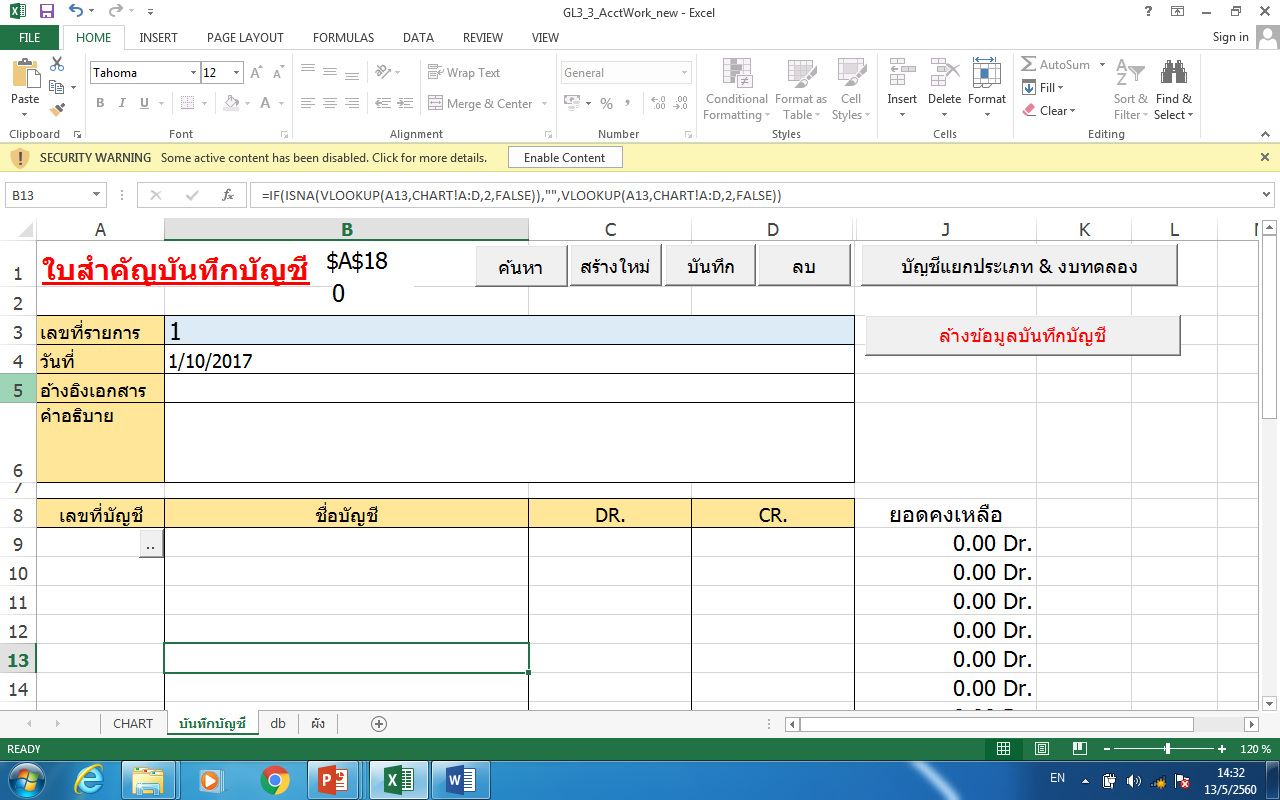 47
สมุดบัญชีแยกประเภท
สมุดบัญชีแยกประเภททั่วไป (General Ledger) เป็นสมุดบัญชีที่ใช้บันทึกรายการที่ผ่านมาจากสมุดรายวัน เพื่อรวบรวมบัญชีไว้เป็นหมวดหมู่ เช่น บัญชีแยกประเภทสินทรัพย์ บัญชีแยกประเภทหนี้สิน บัญชีแยกประเภทส่วนของเจ้าของ บัญชีแยกประเภทรายได้ บัญชีแยกประเภทค่าใช้จ่าย
สมุดบัญชีแยกประเภทย่อย (Subsidiary Ledger) เป็นสมุดบัญชีที่รวบรวมบัญชีแยกประเภทย่อยของบัญชีแยกประเภททั่วไป เพื่อทำให้ทราบรายละเอียดที่มากขึ้น เช่น สมุดบัญชีแยกประเภทย่อยลูกหนี้ สมุดบัญชีแยกประเภทย่อยเจ้าหนี้
48
สมุดบัญชีแยกประเภท แบบตัวที
ชื่อบัญชี..............................
เลขที่....................
49
สมุดบัญชีแยกประเภท แบบยอดคงเหลือ ( 3 ช่อง)
ชื่อบัญชี..............................
เลขที่....................
สมุดบัญชีแยกประเภทจากโปรแกรม GL_3_AcctWork-Excle
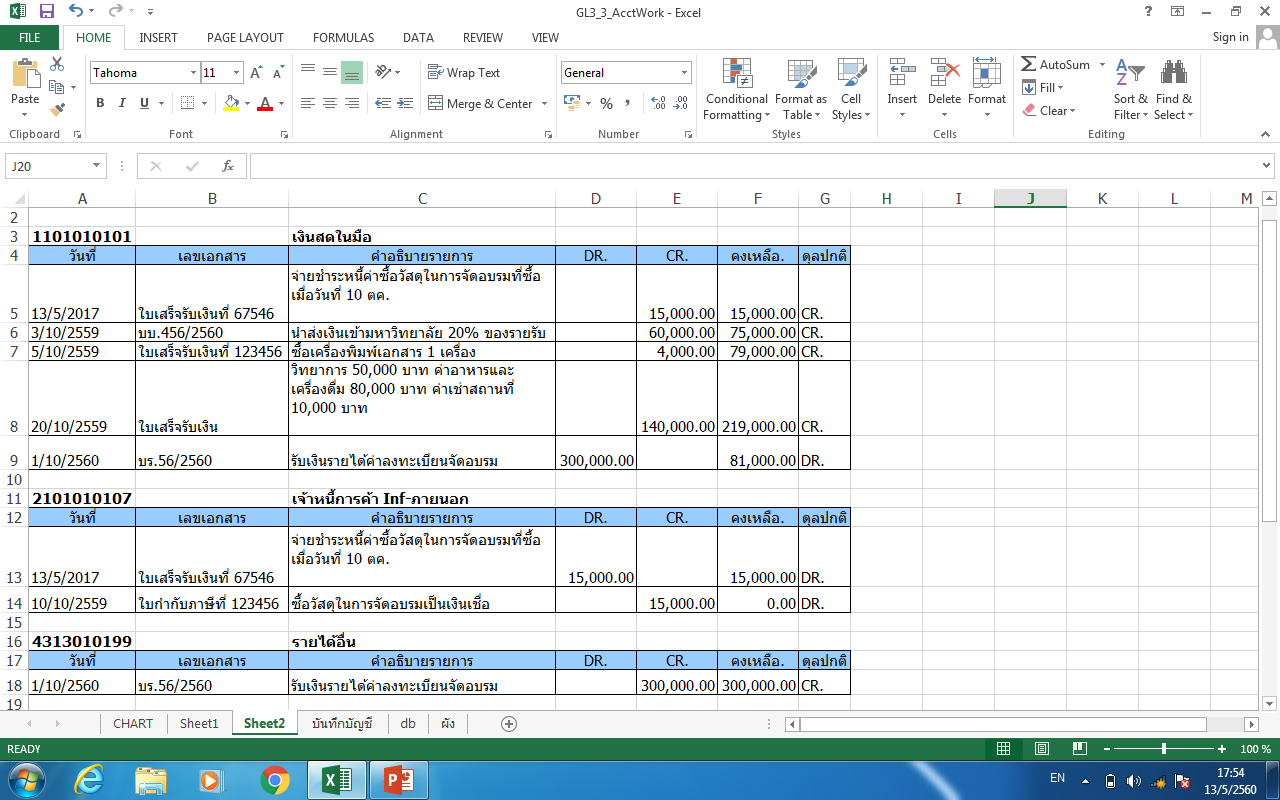 51
ผังบัญชี
บัญชีในหมวดสินทรัพย์			เลขบัญชีตัวแรกเป็นเลข 1
บัญชีในหมวดหนี้สิน				เลขบัญชีตัวแรกเป็นเลข 2
บัญชีในหมวดส่วนของเจ้าของ	เลขบัญชีตัวแรกเป็นเลข 3
บัญชีในหมวดรายได้				เลขบัญชีตัวแรกเป็นเลข 4
บัญชีในหมวดค่าใช้จ่าย			เลขบัญชีตัวแรกเป็นเลข 5
52
ผังบัญชี GFMIS
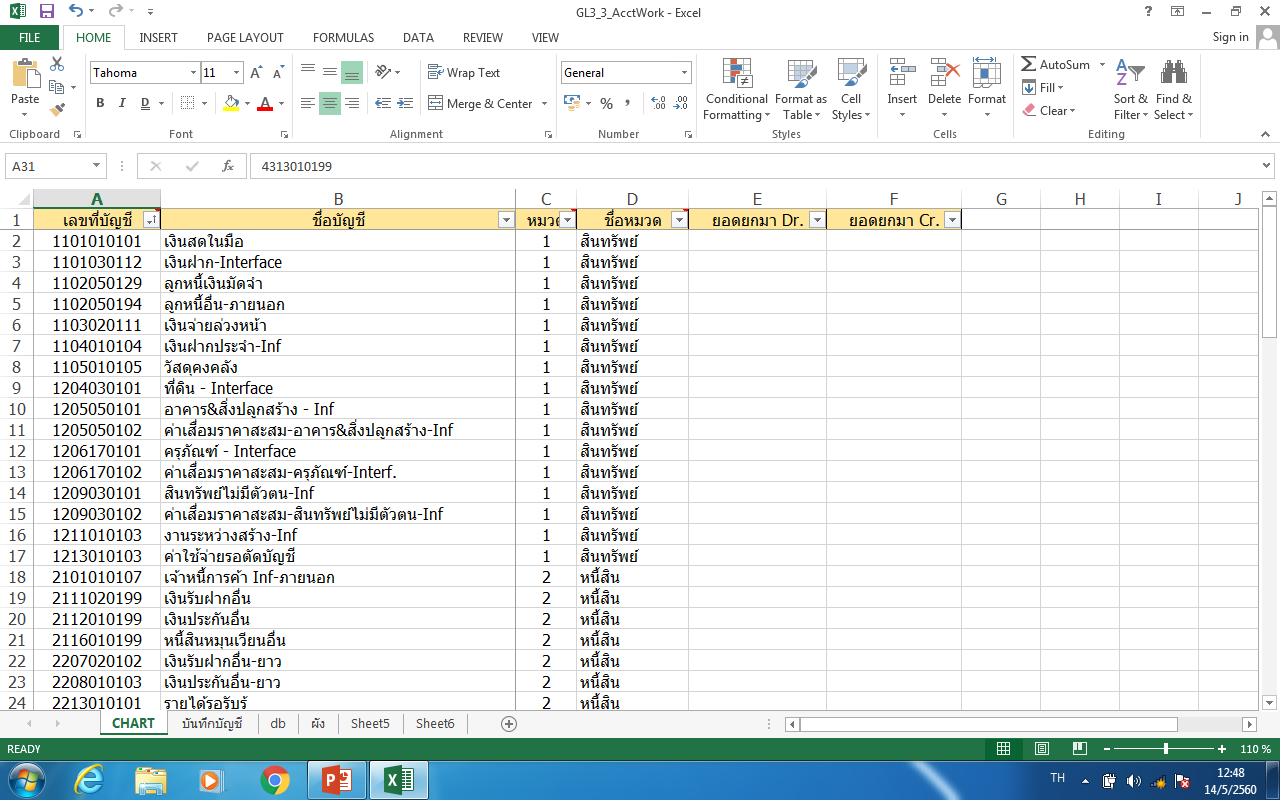 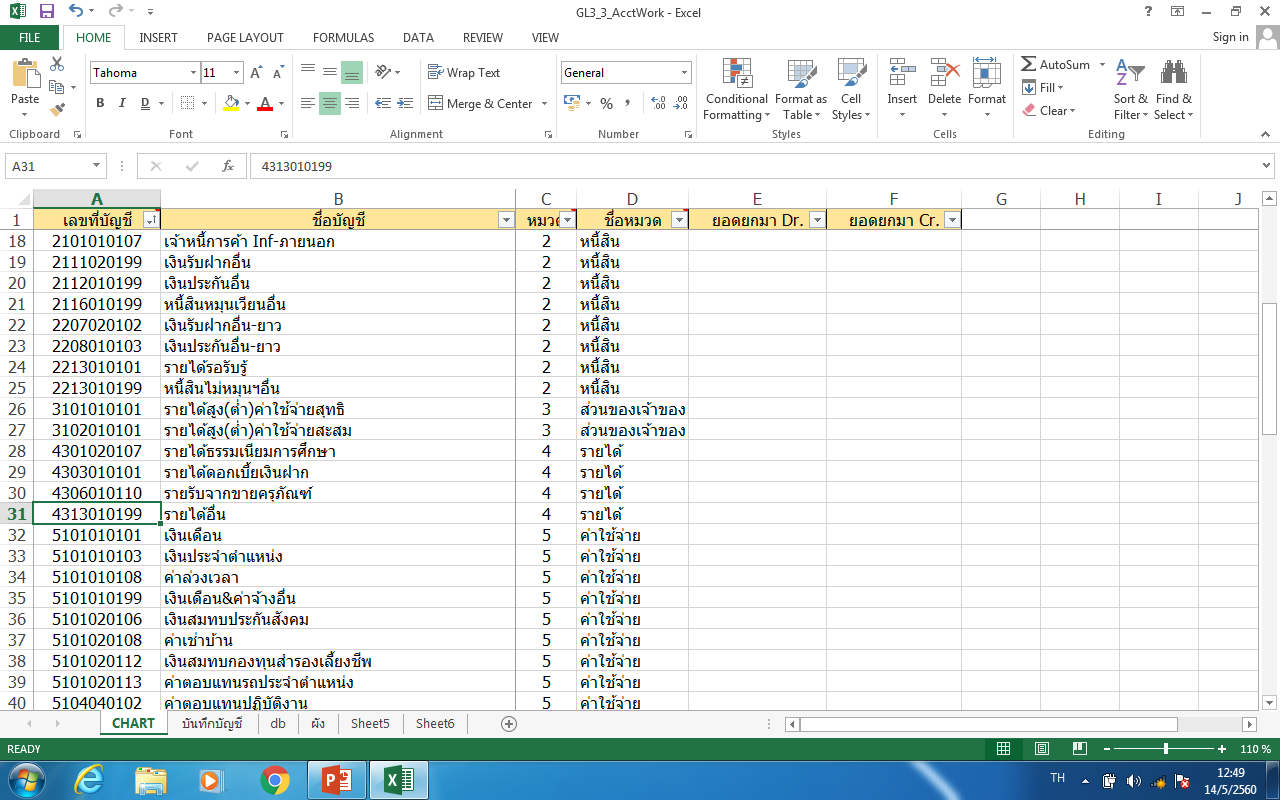 53
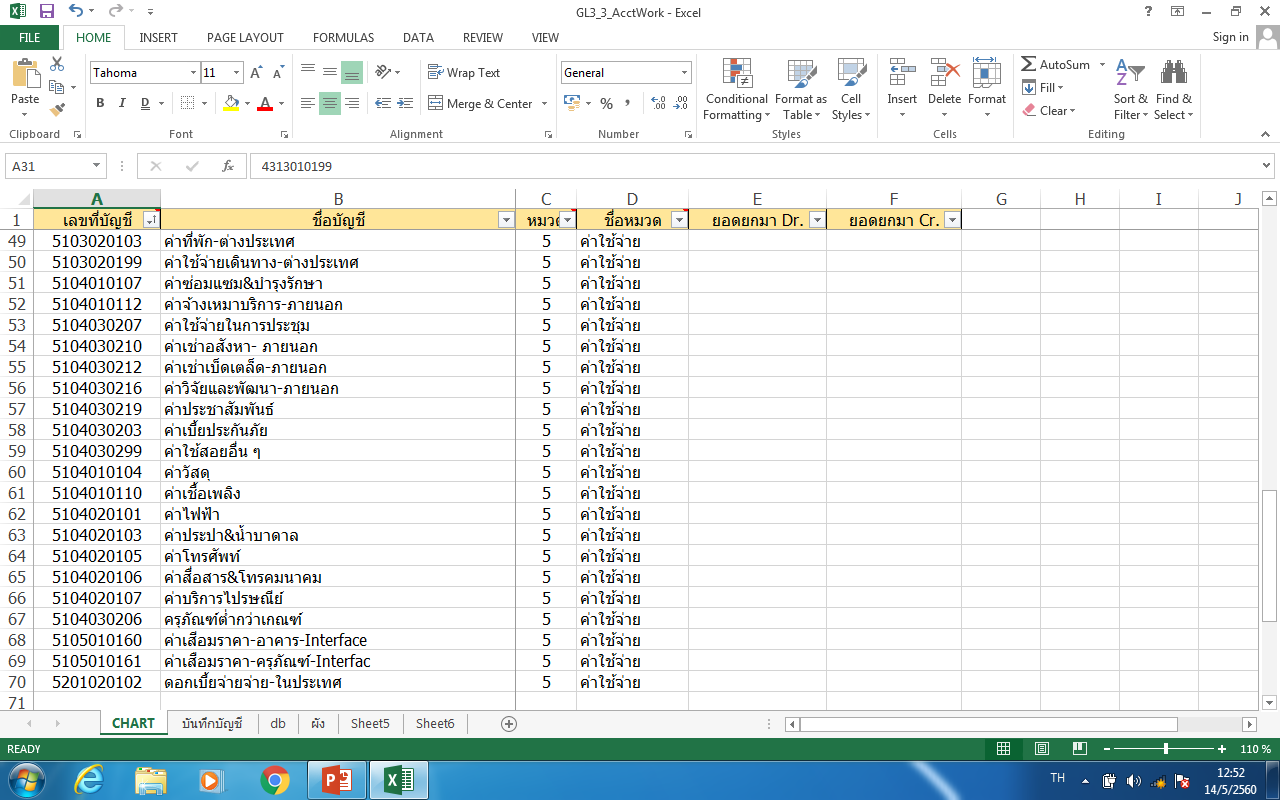 54
สินทรัพย์
หนี้สิน
ส่วนทุน
รายได้
ค่าใช้จ่าย
55
ตัวอย่างการวิเคราะห์รายการค้าและการบันทึกบัญชีในสมุดรายวันทั่วไป
รายการค้าที่ 1
1ตค. 2559  นายภาคภูมิ อาจารย์คณะวิทยาการจัดการ ได้ขออนุมัติจัดโครงการบริการวิชาการแก่ชุมชนเขตภาคใต้ ได้รับเงินสดเป็นรายได้ค่าลงทะเบียน จำนวน 300,000 บาท
56
บันทึกรายการในสมุดรายวันทั่วไปรายการค้าที่ 1
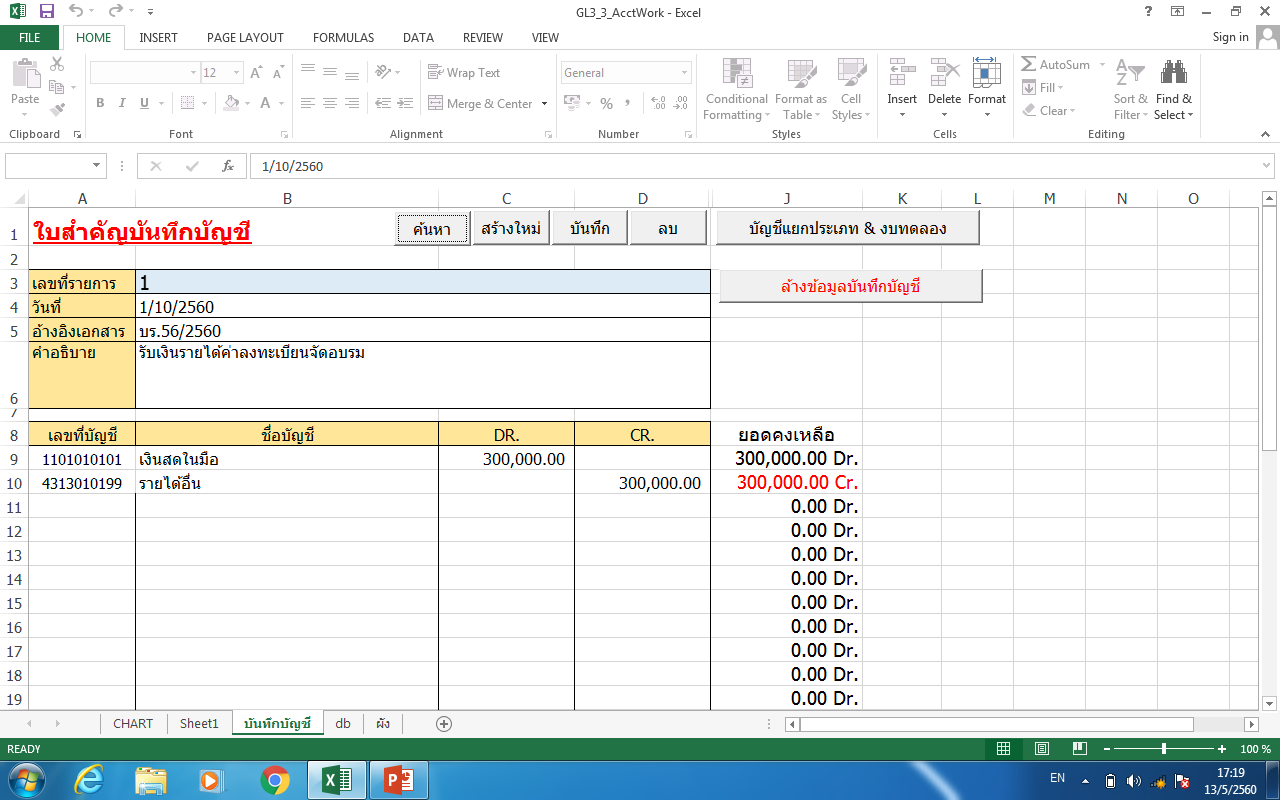 57
รายการค้าที่ 2
3 ตค. 2559 นำส่งเงินเข้ามหาวิทยาลัย 20% ของรายรับ จำนวนเงิน 60,000 บาท (300,000x20%)
58
รายการค้าที่ 2
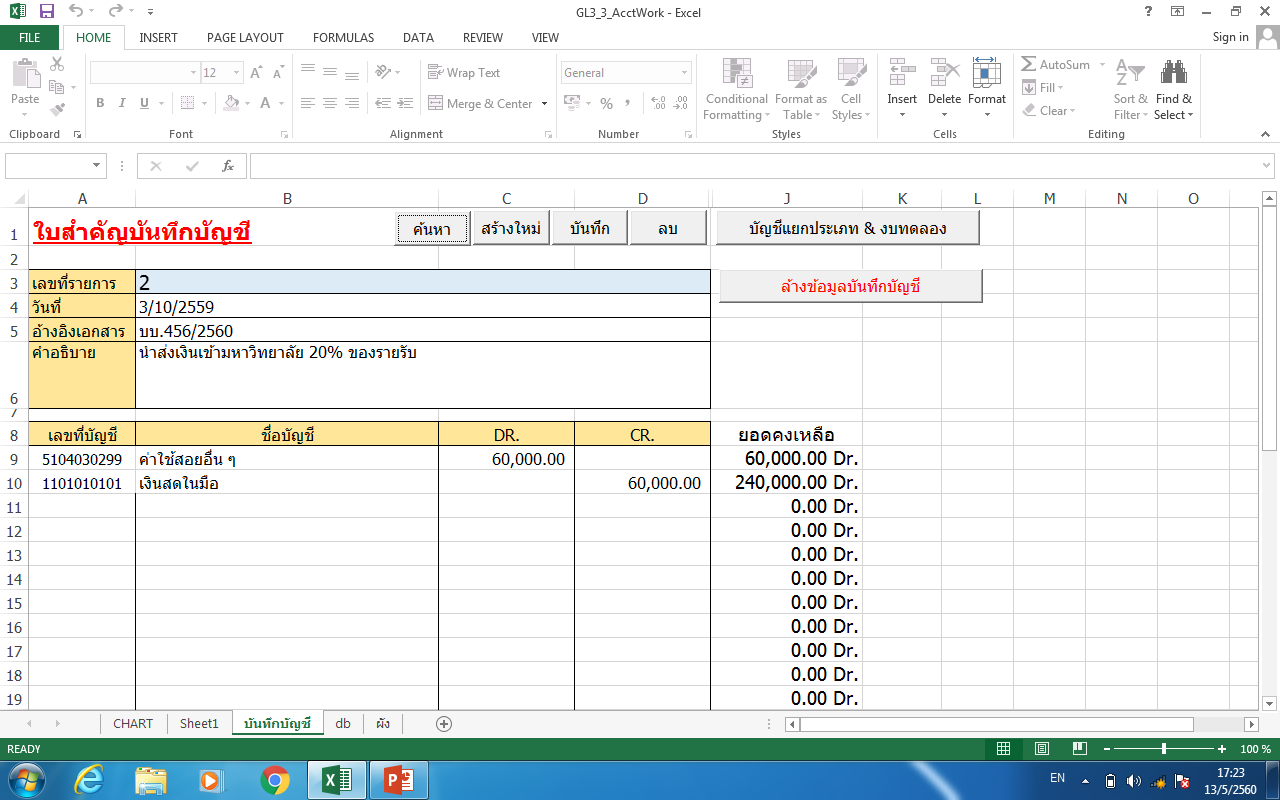 59
รายการค้าที่ 3
5 ตค. 2559 ซื้อเครื่องพิมพ์เอกสาร1เครื่องเป็นเงินสดเพื่อใช้ในงาน จำนวน 4,000 บาท
60
รายการค้าที่ 3
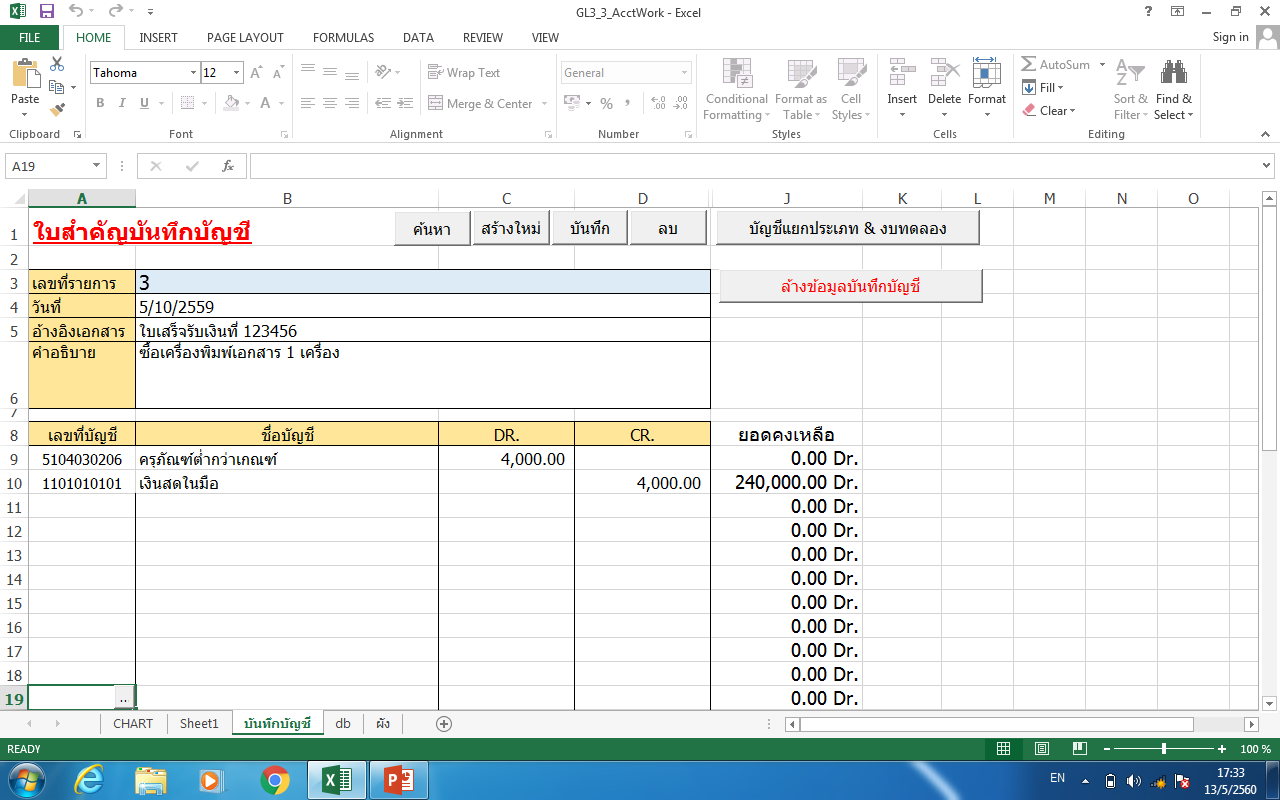 61
รายการค้าที่ 4
10 ตค. 2559 ซื้อวัสดุในการจัดอบรมเป็นเงินเชื่อ จำนวน 15,000 บาท
62
รายการค้าที่ 4
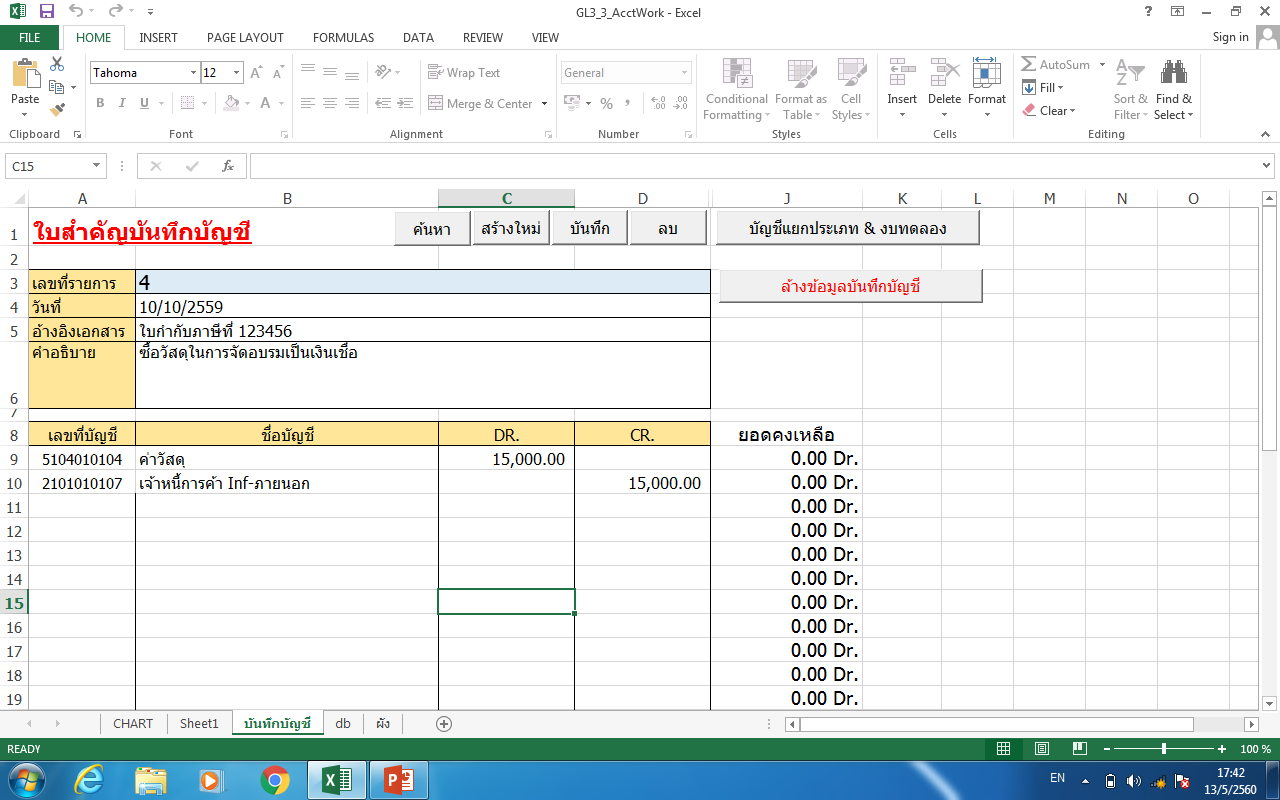 63
รายการค้าที่ 5
20 ตค. 2559 จ่ายค่าใช้จ่ายในการจัดอบรม ประกอบด้วย ค่าตอบแทนวิทยาการ 50,000 บาท ค่าอาหารและเครื่องดื่ม 80,000 บาท ค่าเช่าสถานที่ 10,000 บาท
64
รายการค้าที่ 5
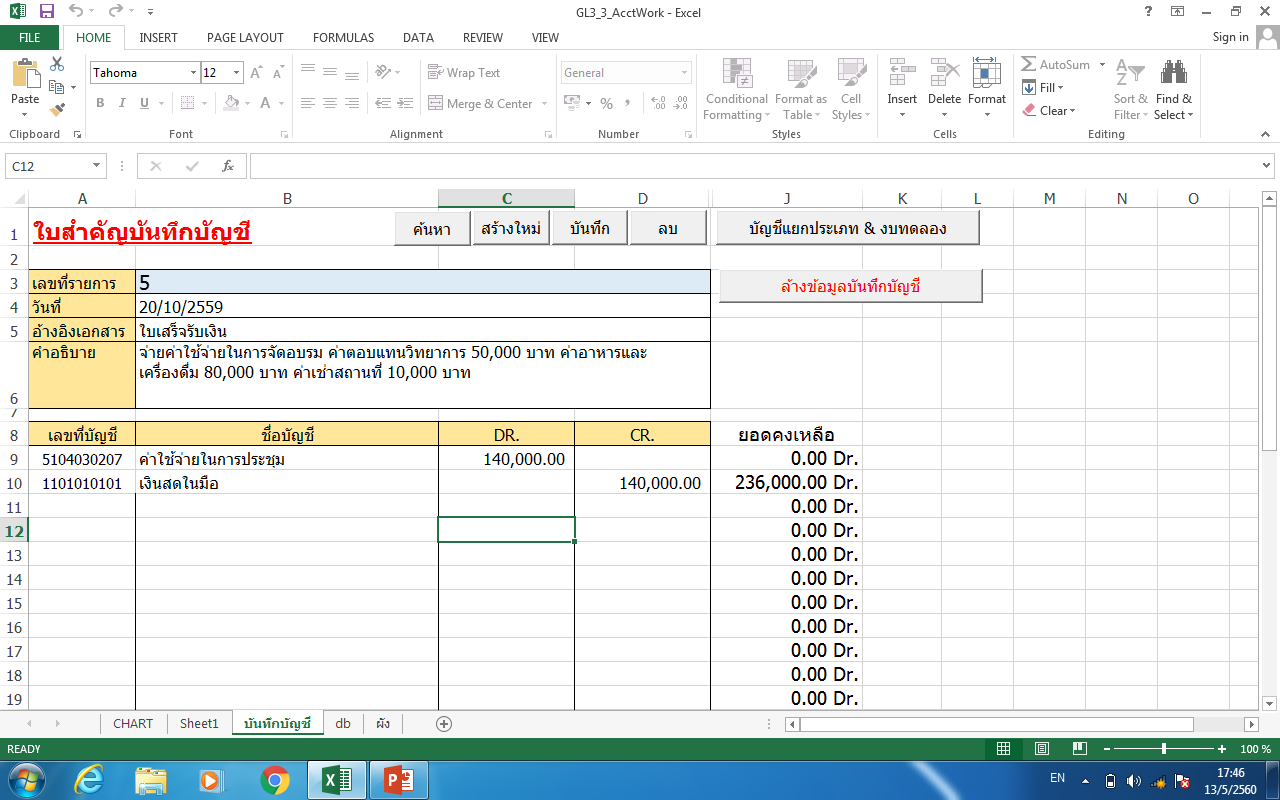 65
รายการค้าที่ 6
1พ.ย. 2559 ชำระหนี้ค่าซื้อวัสดุที่ซื้อเมื่อวันที่ 10 ตค.  จำนวน 15,000 บาท
66
รายการค้าที่ 6
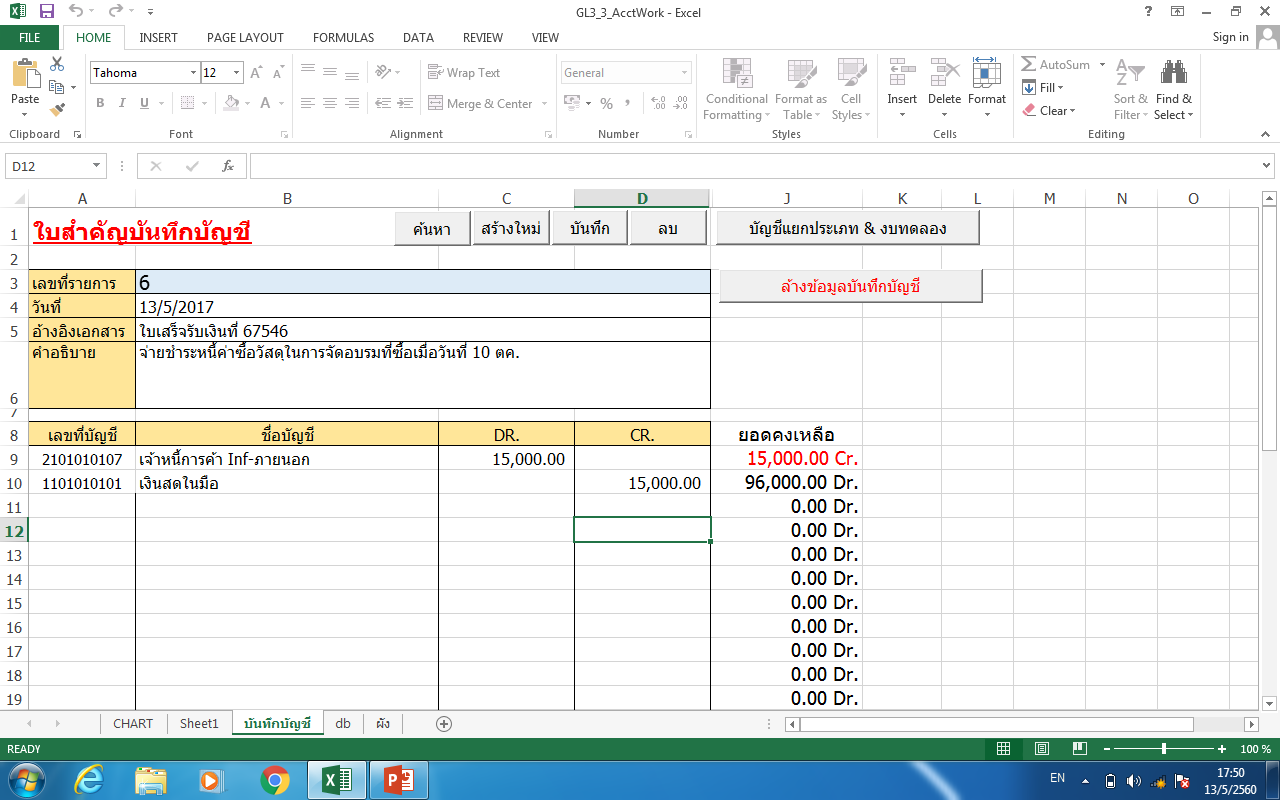 67
รายการค้าที่ 7.1
1พ.ย. 2559 ซื้อเครื่องคอมพิวเตอร์Notebook เป็นเงินสด  จำนวน 12,000 บาท
68
รายการค้าที่ 7.1
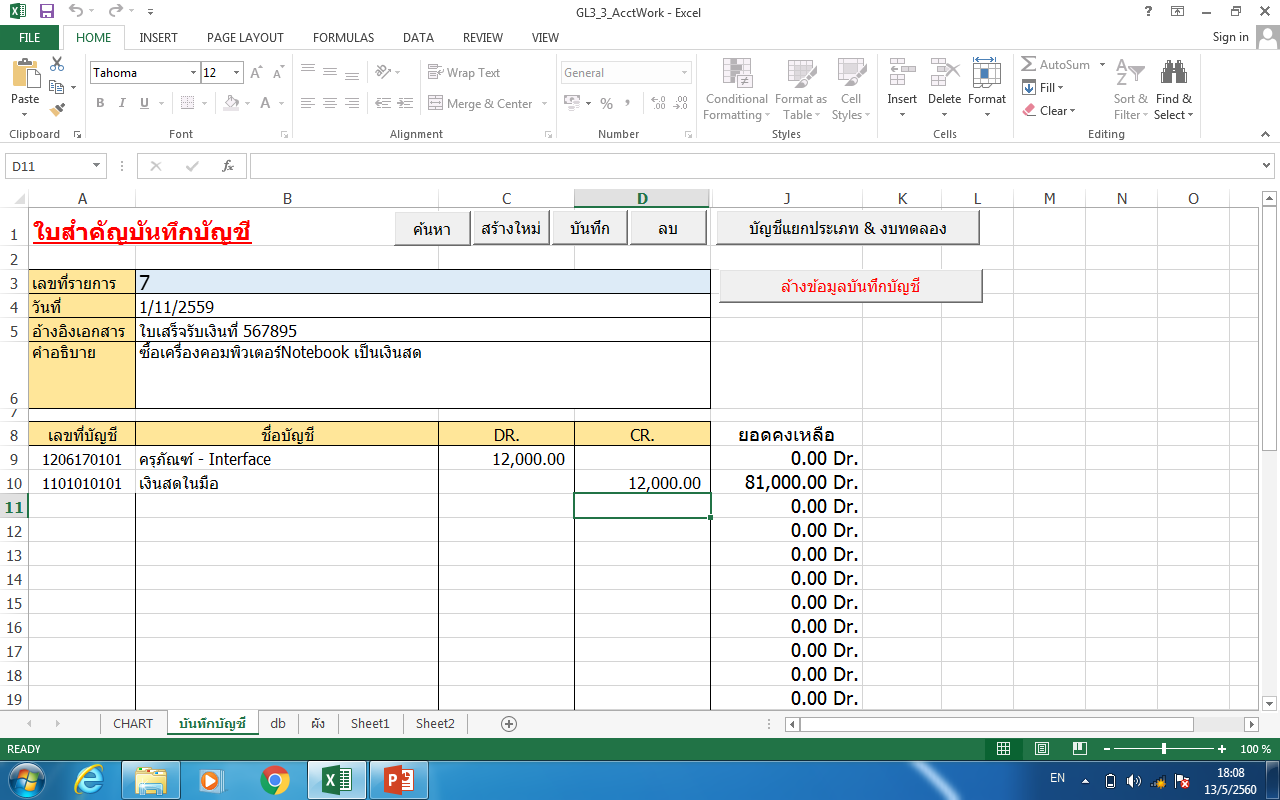 69
รายการค้าที่ 7.2
10 พ.ย. 2559 ซื้อเครื่องคอมพิวเตอร์Notebook เป็นเงินสด  จำนวน 12,000 บาท (โอนครุภัณฑ์ให้มหาวิทยาลัยหลังจากจบโครงการ ไม่ต้องคิดค่าเสื่อมราคาครุภัณฑ์ตอนสิ้นปีงปม.)
70
รายการค้าที่ 7.2
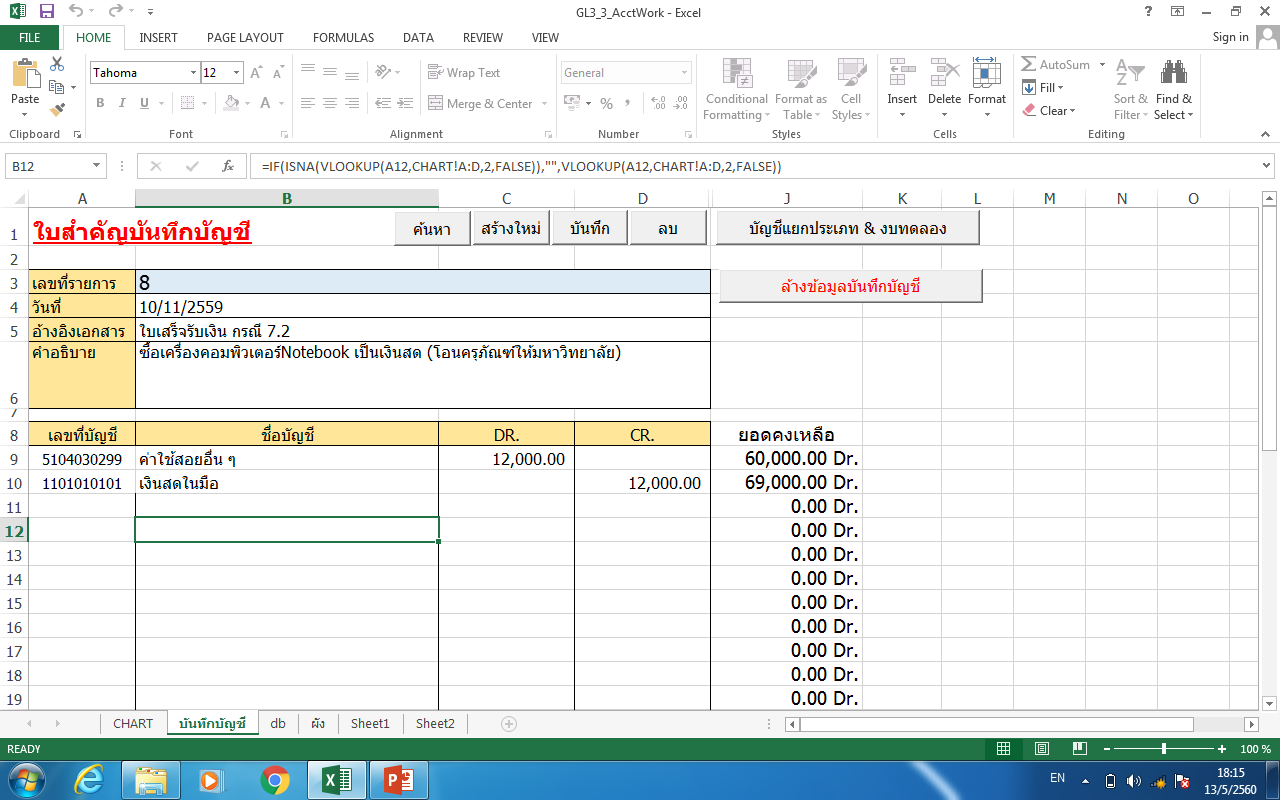 71
รายการค้าที่ 8
สิ้นปีงประมาณ พ.ศ.2560 คิดค่าเสื่อมราคาครุภัณฑ์วิธีเส้นตรง
ค่าเสื่อมราคา 		   = ราคาทุน – มูลค่าคงเหลือ 
					    อายุการให้ประโยชน์
		         	   =    12,000
                   		      5ปี 
                   		   = 2,400 บาทต่อปี 
ปีแรกใช้ครุภัณฑ์ไม่เต็มปี = 2,400 x 11    (1 พ.ย.59 – 30 ก.ย.60)
	                                          12
                                  = 2,200 บาท
72
รายการค้าที่ 8
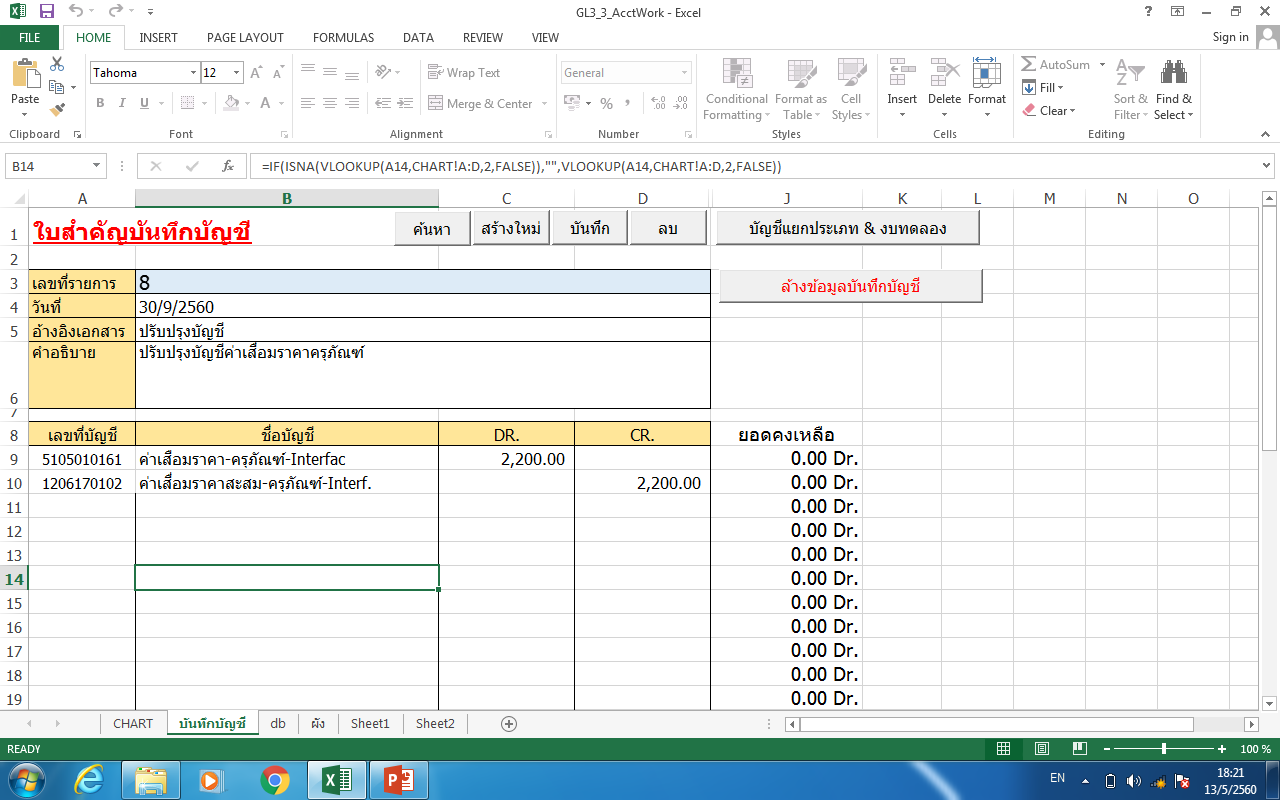 73
สมุดบัญชีแยกประเภท
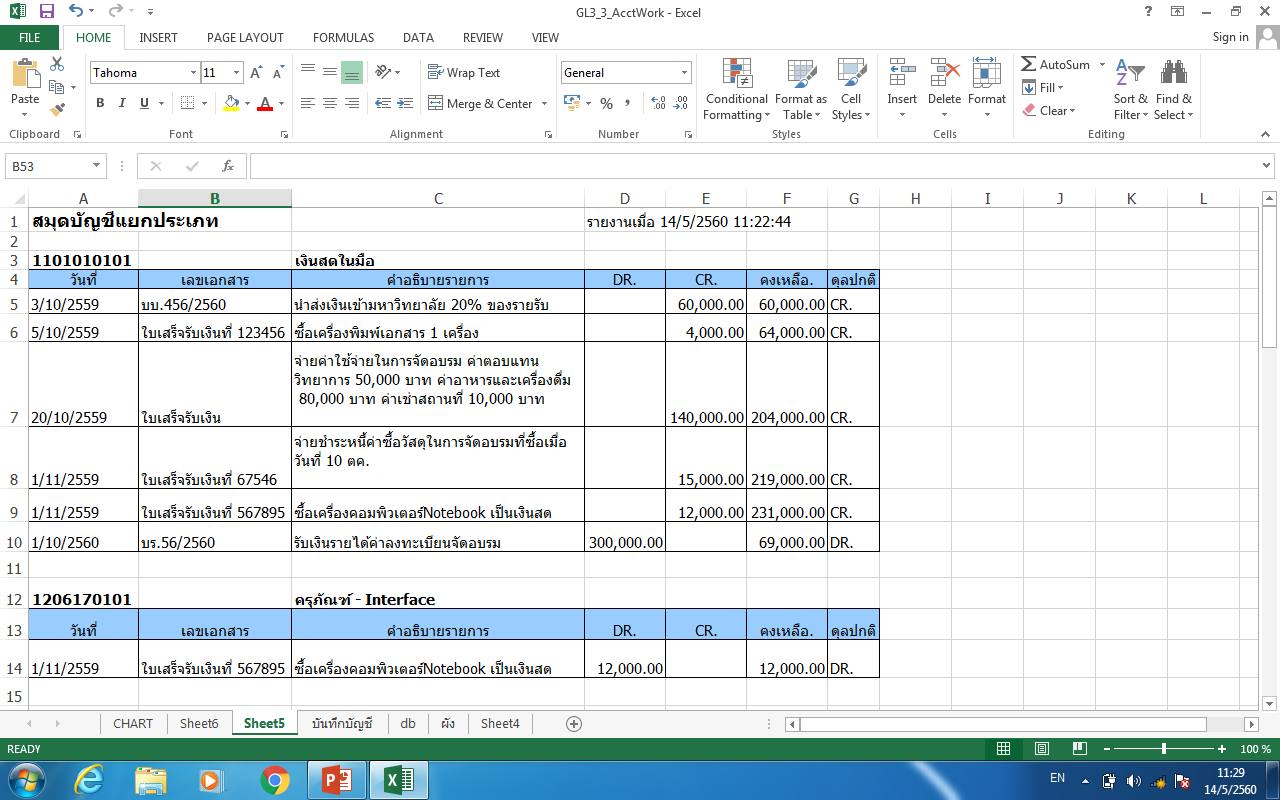 74
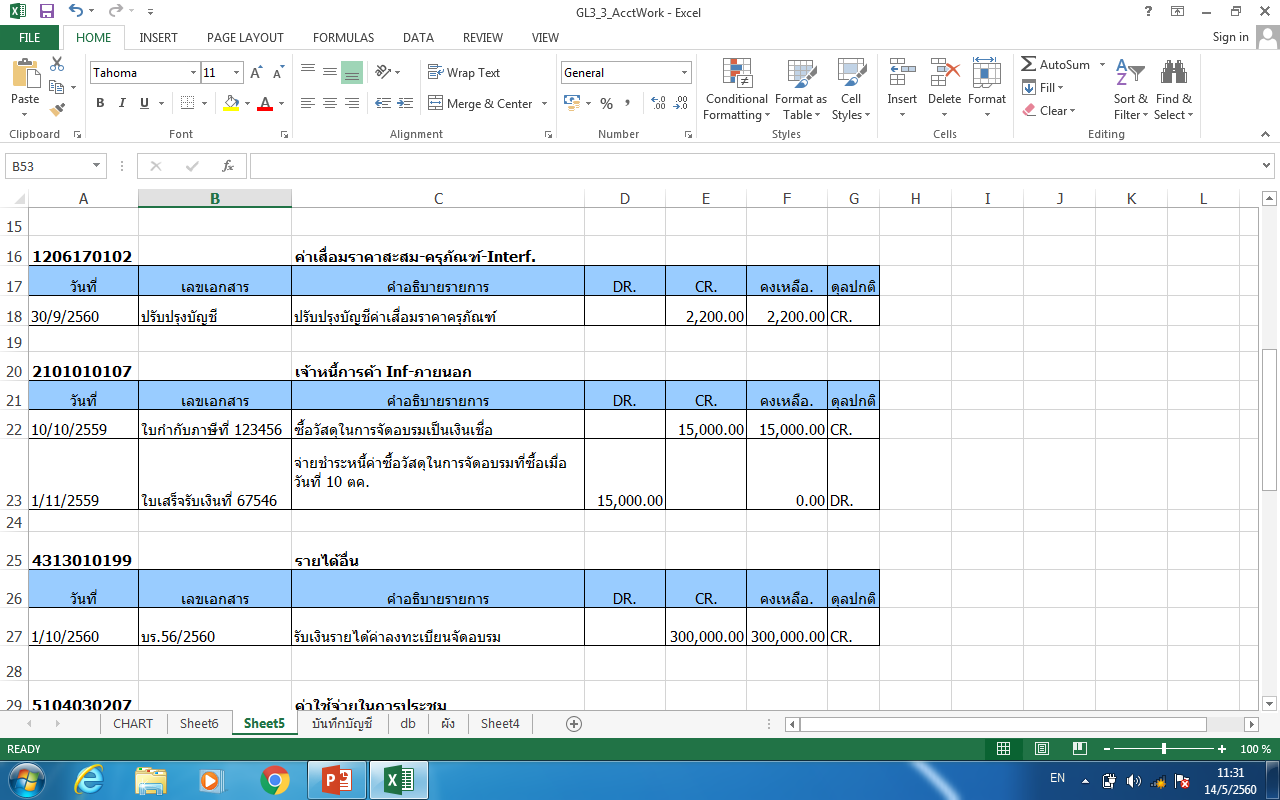 75
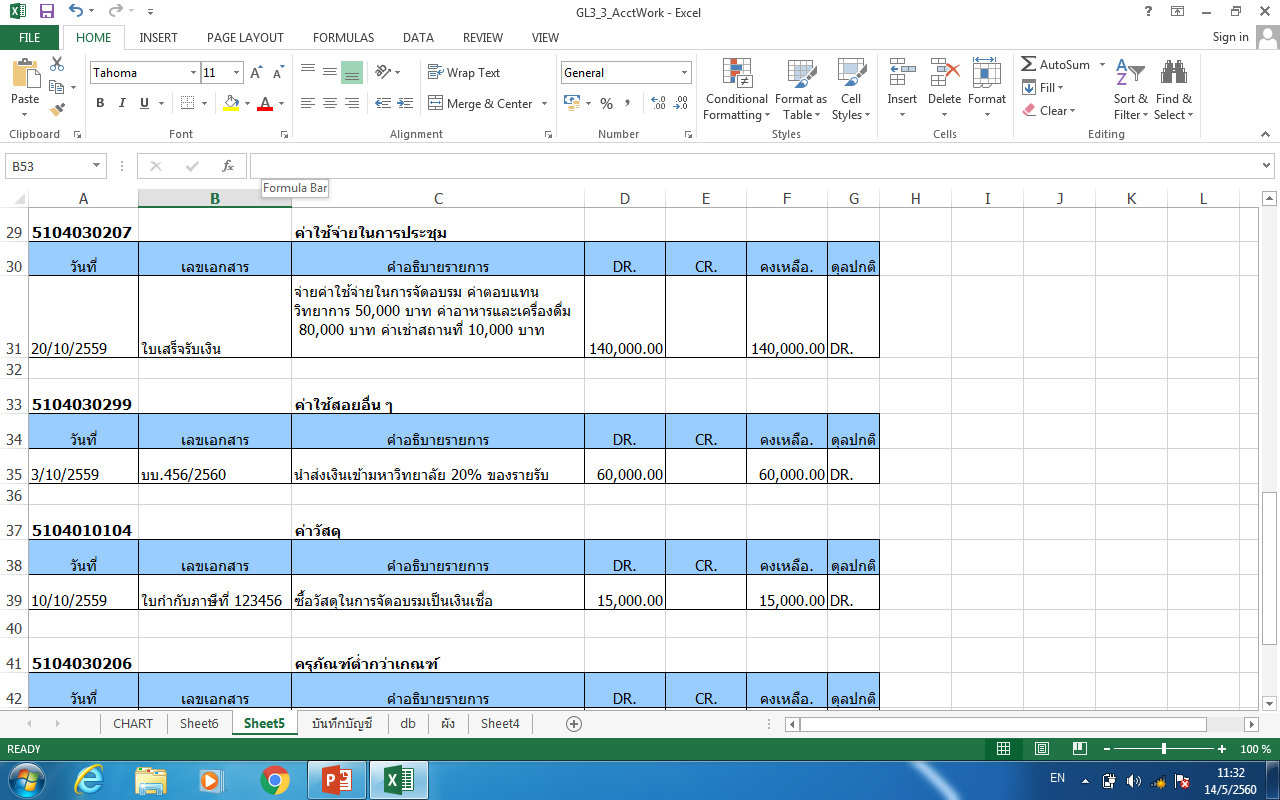 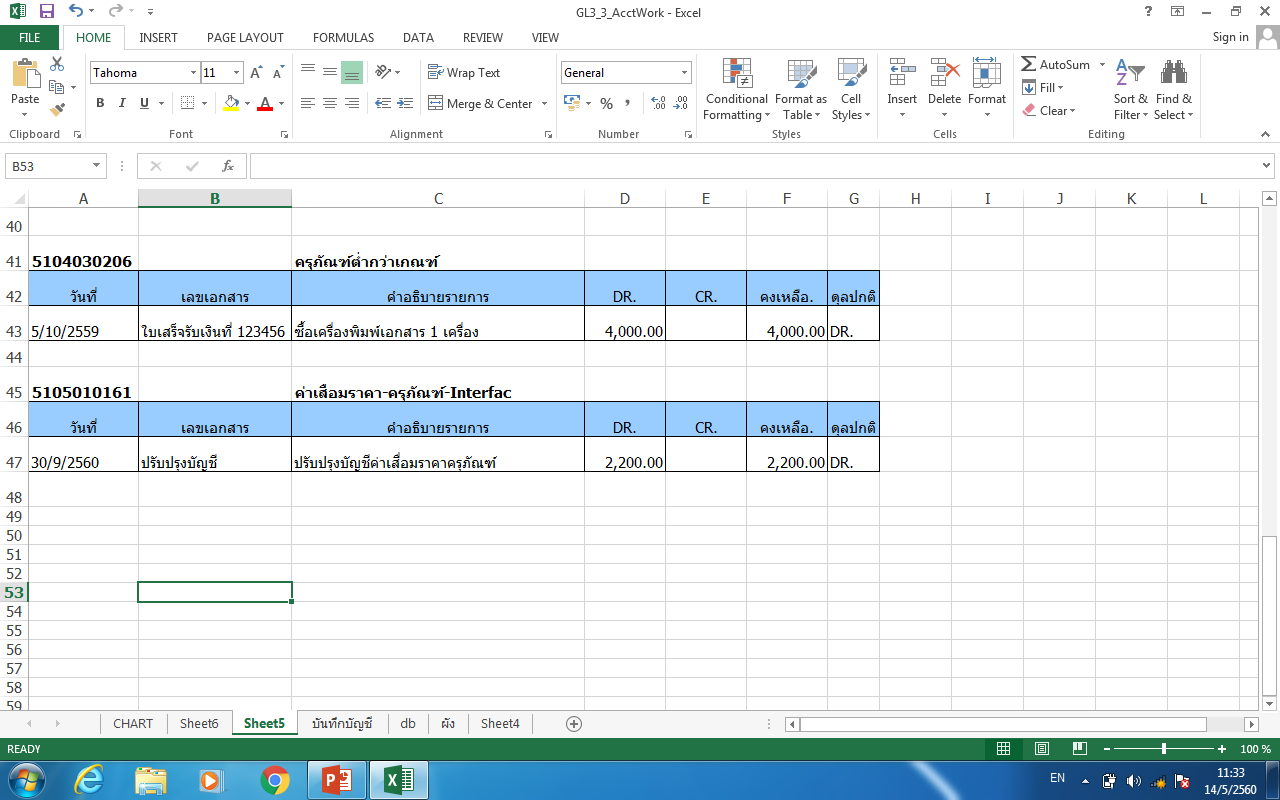 76
งบทดลอง (Trial Balance)
งบทดลอง ไม่ถือเป็นงบการเงิน แต่เป็นเพียงรายงานที่ช่วยตรวจสอบความถูกต้อง ในเบื้องต้นของการบันทึกบัญชีตามหลักการบัญชีคู่  การผ่านรายการไปบัญชีแยกประเภทและการหายอดคงเหลือ งบทดลองมักจัดทำในวันสิ้นงวดบัญชี  แต่บางกิจการอาจจัดทำงบทดลองทุกเดือนก็ได้ เพื่อตรวจสอบความถูกต้องของการบันทึกบัญชีอย่างสม่ำเสมอ
77
ชื่อหน่วยงาน.........................
งบทดลอง
วันที่..............................
78
งบทดลอง
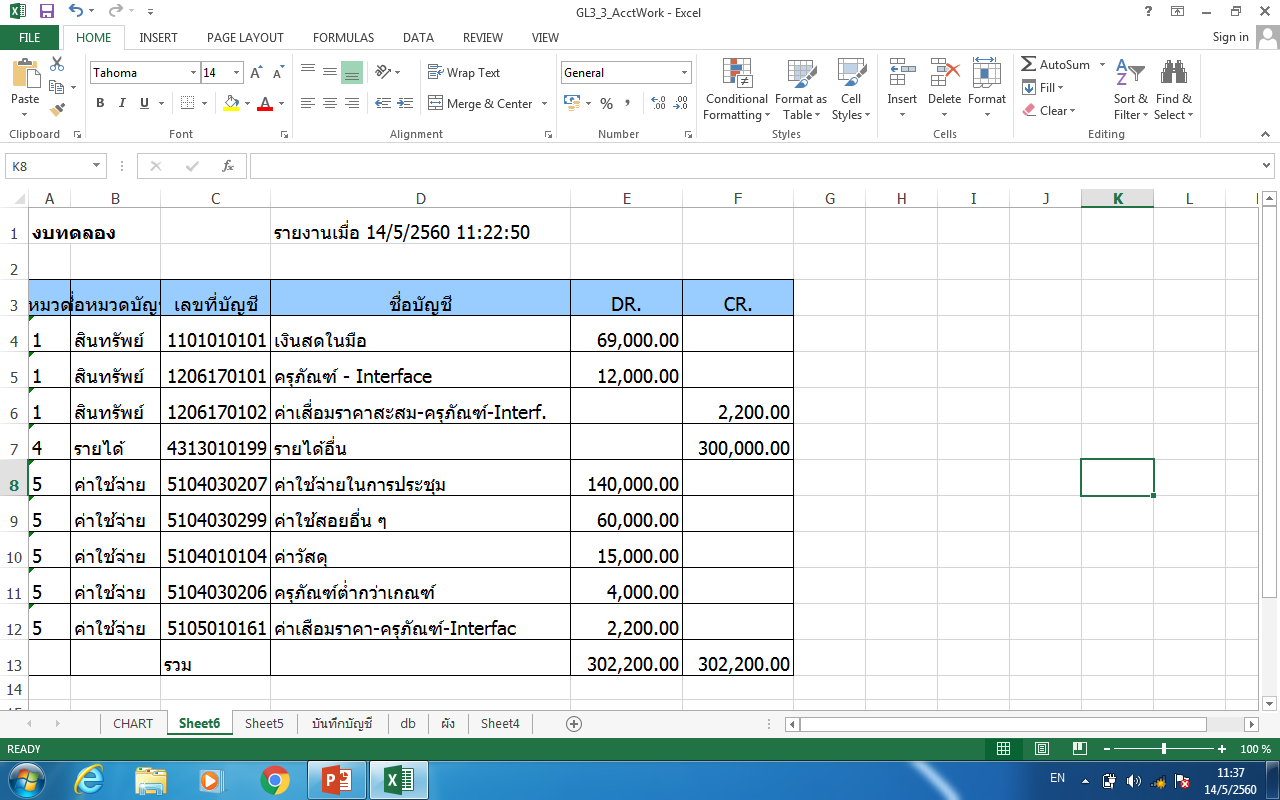 79
งบการเงิน
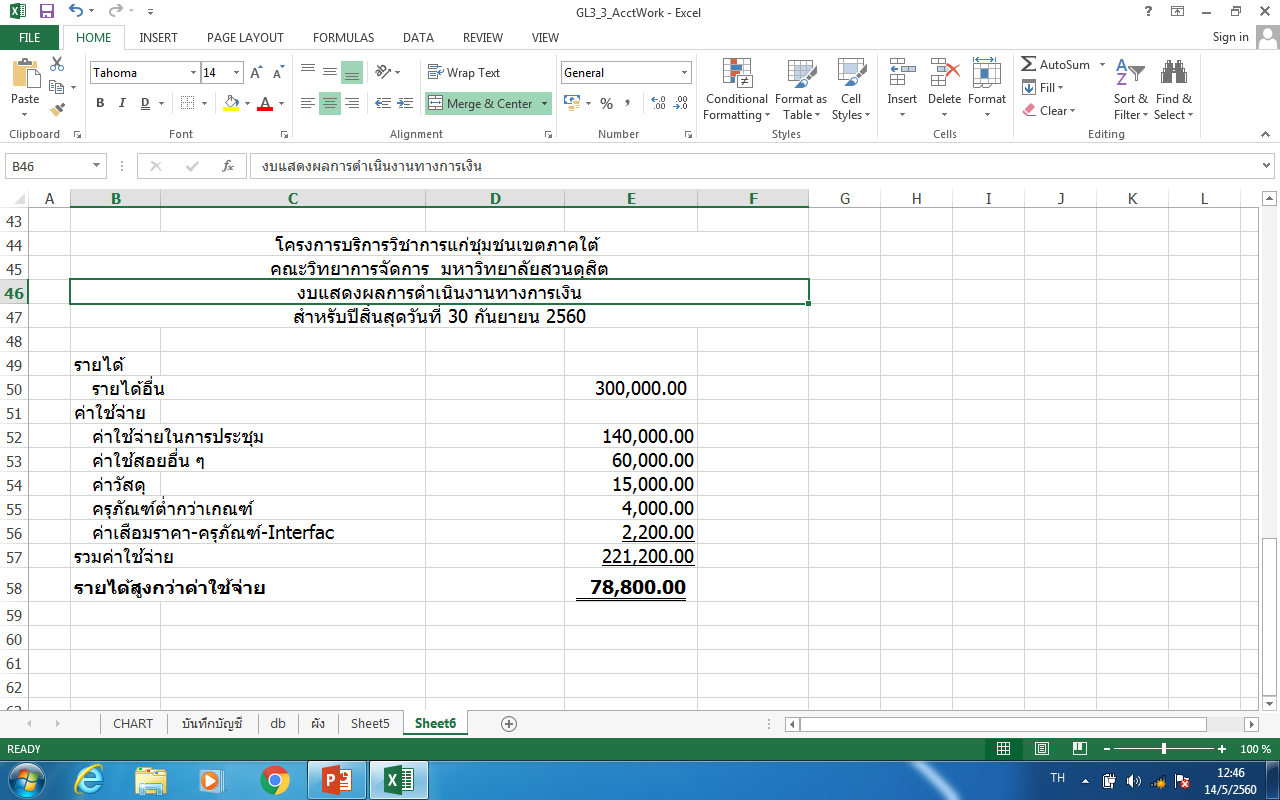 80
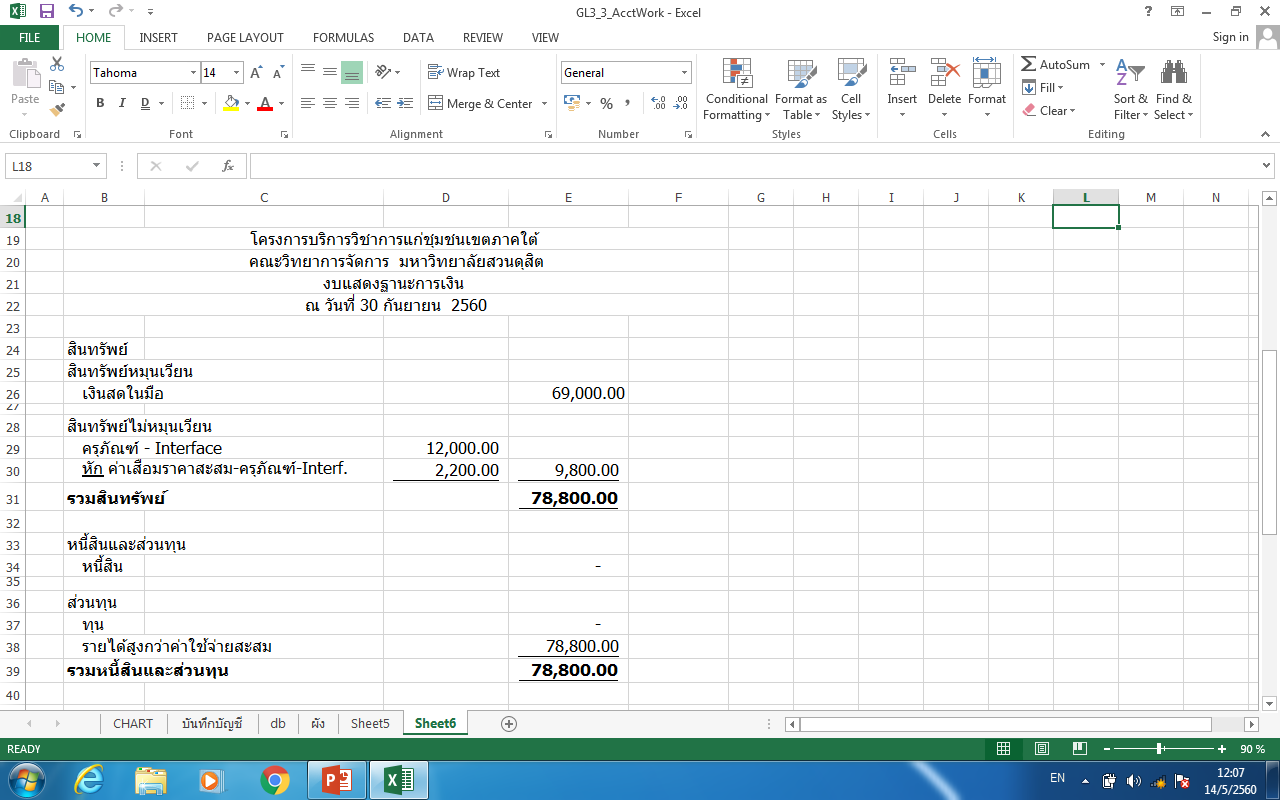 81